Module 5Obstructive Cardiac Lesions
Pulmonary Stenosis  
Aortic Stenosis
Coarctation of the Aorta
Children’s National Medical Center Cardiology Division

Michael Cunningham, MD,  Sarah Clauss, MD

Editor: EA Greene, MD
Objectives
Discuss the prevalence, anatomy, and physiology of pulmonary stenosis, aortic stenosis, and coarctation of the aorta
Focus on these as primary cardiac lesions, with exclusion of their association with other major cardiac anomalies
Identify the “non-critical” clinical manifestations of these lesions in early childhood
Discuss the natural history of these lesions
Understand work-up, management, and treatment options for these defects
Pulmonary Stenosis
Incidence of 0.6 t0 0.8 per 1000 live births
May occur in up to 50% of all patients with congenital heart disease
Isolated pulmonary valve stenosis seen in 8 to 12% of all congenital heart defects
[Speaker Notes: Add references Park and Nadas.]
Pulmonary Stenosis  Anatomy
May be valvar, subvalvar, or supravalvar
Valvar PS – most common
Thickened leaflets with fused or absent commissures, usually annulus near normal size
Dysplastic, thickened, irregular, immobile valve tissue, usually with a small annulus
Up to 7% of Noonan’s patients
Subvalvar PS is rare in isolation
Usually with a large VSD, as with tetralogy of Fallot
Pulmonary Stenosis  Anatomy
Supravalvar PS
May involve the main pulmonary artery, either branch pulmonary artery, or several peripheral pulmonary artery branches
Syndromes with peripheral PA stenosis
Congenital rubella syndrome
Williams’ syndrome
Noonan’s syndrome
Alagille’s syndrome
Ehlers-Danlos syndrome
Silver-Russell syndrome
Peripheral pulmonary stenosis
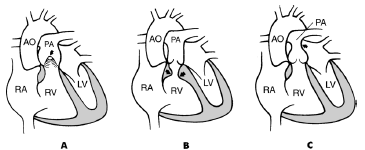 Figure 13-1: A) Valvar pulmonary stenosis, B) Subpulmonary stenosis, C) Supravalvar supmonary stenosis
	-Park: Pediatric Cardiology for Practitioners: 5th Edition
Pulmonary Stenosis Physiology
Right ventricular pressure rises to overcome the stenosis
Chronic right ventricle pressure elevation results in right ventricular muscle hypertrophy and a less compliant right ventricle
Right atrial pressures rise to fill the less compliant right ventricle
Physical Examination-Valvar PS
Systolic ejection murmur loudest at the 2nd left intercostal space, radiates to the back
The louder and longer the murmur, the greater the obstruction
May have associated systolic thrill
1st heart sound is normal
2nd heart sound is split, which becomes wider the more severe the obstruction
P2 decreases in intensity the more severe the obstruction
Ejection click noted in early systole, 
     the more severe, the earlier in systole
[Speaker Notes: P2 is dependent on the MPA pressure being greater than the RV pressure at the end of systole to close the valve.  If the obstruction is so severe that the MPA pressure is very low, the pressure point where the valve closes would be so low that it would make P2 inaudible.
S2 is split based upon the timing to close the pulmonary valve.  The greater the obstruction, the longer the RV takes to empty, the wider the splitting of S2.]
Physical Examination-Valvar PS
Figure 13-2: 
       Park: Pediatric Cardiology for Practitioners: 5th Edition
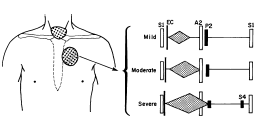 [Speaker Notes: P2 is dependent on the MPA pressure being greater than the RV pressure at the end of systole to close the valve.  If the obstruction is so severe that the MPA pressure is very low, the pressure point where the valve closes would be so low that it would make P2 inaudible.
S2 is split based upon the timing to close the pulmonary valve.  The greater the obstruction, the longer the RV takes to empty, the wider the splitting of S2.]
Physical Examination:Peripheral Pulmonary Stenosis
Midsystolic ejection murmur, louder in the axilla and back
Usually audible throughout precordium
Supplemental Testing
ECG: usually normal
May see right axis deviation and RVH with moderate PS
Degree of RVH on ECG correlates with severity of PS
Right atrial hypertrophy and RVH with strain in severe PS
CXR: Heart size usually normal. 
MPA and LPA may be enlarged from post-stenotic dilatation
Diagnosis of PS
Echocardiogram
Pressure gradient estimated across obstruction
Mild: Less than 35-40 mmHg, RV pressure less than 50% of systemic blood pressure
Moderate: 40-70 mmHg, RV pressure 50-75% of systemic blood pressure
Severe: > 70 mmHg, RV pressure > 75% of systemic blood pressure
Natural History
Mild PS is not usually progressive, no symptoms
Moderate to severe PS usually progresses with age, will become short of breath
CHF may develop with severe PS
Sudden death is possible in patients with severe PS
Management
Activity restrictions only required with severe pulmonary stenosis
Referral for catheterization:
Severe gradient by echo
Consider for a progressive moderate gradient
Cardiac catheterization assessment
Balloon dilation if catheterization measurement is > 40 mmHg, or if > 30 mmHg and symptomatic
Consider if > 30 mmHg and asymptomatic
Good outcome in up to 85% of cases
Management
Surgical repair if:
Catheterization not successful
Leaflets appear dysplastic with a hypoplastic pulmonary valve annulus, making them less likely to respond to balloon dilatation
Obstruction is subpulmonary from muscle bundle obstruction
Obstruction is supravalvar
Aortic Stenosis
Up to 10 % of all CHD
Valvar AS  ~70%
Subvalvar AS ~20%
Supravalvar AS ~5%
Male/Female ratio 4:1
Overall incidence of 0.04 to 0.38 per 1000 live births
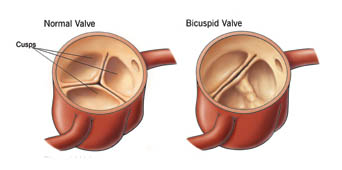 Aortic Valve Anatomy
Normally 3 cusps and 3 commissures
Cusp named for coronary artery closest to it
Bicuspid valve in 0.4% to 2.25% of the general population
Right-left commissure fusion most common (59%)
Left-non coronary cusp fusion rarest (< 2%)
Right-non coronary cusp fusion has more severe stenosis progression
Valvar Aortic Stenosis
Bicuspid aortic valve
75% of AS: fused commissure with an eccentric orifice
Non-obstructive during childhood, with progressive stenosis and calcification with age
Unicuspid aortic valve
Stenosis of a tricuspid aortic valve
Least common form: 3 cusps fail to separate with a small central orifice
Supravalvar Aortic Stenosis
Annular constriction at the upper margin of the sinus of Valsalva
Ascending aorta may be hypoplastic
Coronary artery stenosis and coarctation associated with supravalvar AS
Also associated with Williams’ syndrome
Elfin facies, friendly personality
Intellectual Disability
Peripheral Pulmonary Artery Stenosis
Renal artery stenoses
Hypercalcemia
Subvalvar Aortic Stenosis
Discrete subaortic membrane
10% of all aortic stenosis
Abnormal LVOT shape causes turbulent blood flow  endocardial injury, proliferation, and fibrosis  membrane formation
Long, tunnel-like fibromuscular narrowing of LVOT
Hypertrophic  subaortic muscle
Clinical manifestations
Mild to moderate AS, most are asymptomatic
Usually a murmur is detected on routine physical examination
Exertional chest pain, easy fatigability, or syncope with severe obstruction
Overall, these are very uncommon symptoms in childhood
Physical Exam
Normal blood pressure
Narrow pulse pressure with severe AS
Peripheral pulses may be small
Higher blood pressure in right arm with supravalvular AS because jet of stenosis is directed to the innominate artery (Coanda effect)
Systolic thrill at the suprasternal notch
With severe stenosis, a thrill over the RUSB
Physical Exam
Consistent ejection click with valvular AS
Harsh, midsystolic ejection murmur at the 2nd right or left intercostal space
Radiates to neck
High pitched early diastolic murmur if aortic regurgitation is present
S2 split normally, or narrow
Paradoxically split in severe AS
IHSS: Murmur decreases with squatting
Image from Figure 33-2; Keane: Nadas' Pediatric Cardiology, 2nd ed.
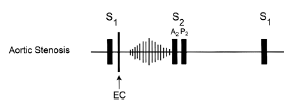 Evaluation
ECG: 
Normal in mild cases 
LVH with or with strain in severe cases
More likely with cath gradient > 80 mmHg
Poor correlation of AS severity with ECG
CXR: 
Heart size usually normal in kids
Dilated ascending aorta or aortic knob in valvular AS from post-stenotic dilation
Evaluation
Exercise stress test:
Assess for symptoms 
Assess for ST segment and T wave changes  on ECG
Echocardiography:
Aortic valve morphology assessed
Subaortic and supravalvar area evaluated
Doppler estimate of pressure gradient and degree of stenosis with color doppler assessment
Left ventricular function and thickness
Assess for aortic insufficiency
Aortic Stenosis Grading Scale
Echocardiography Mean Gradient
Mild: < 20 mmHg
Moderate: 20-40 mmHg
Severe: > 40 mmHg
Natural history
Chest pain, syncope, sudden death in 1-2% of severe AS
Mild stenosis becomes more severe in most with time
Valve cusps can calcify with age
Progressive AR with subaortic stenosis as stenotic jet damages the aortic valve
Management
Mild to moderate AS requires echocardiographic evaluation every 1-2 years
Exercise stress test in asymptomatic children with a moderate gradient who wish to exercise or become pregnant
Restrictions:
Mild AS: none
Moderate AS: no high dynamic or static sports
Severe AS: No competitive sports allowed
Cardiac Catheterization Indications
Asymptomatic with moderate AS (mean gradient > 30 mmHg), when T-wave inversion develops in the left precordial leads at rest or with exercise
Symptomatic patients with moderate AS
Moderate AS and desires sports or pregnancy
Asymptomatic with severe AS (mean gradient > 40 mmHg)
Balloon valvuloplasty
Cath pressure gradient > 40 mmHg
Symptomatic patient 
Mild to no aortic regurgitation at baseline
Cath pressure gradient > 50 mmHg
Regardless of symptoms
Results not as good as with pulmonary valve
Balloon not effective for subaortic stenosis
Surgery for Aortic Stenosis
Failed balloon valvuloplasty
Subvalvar AS:
Mean gradient > 30 mmHg
Development of aortic regurgitation
Supravalvar AS: Severe gradient, severe LVH, or new aortic regurgitation
Coarctation of the Aorta
Occurs in 8-10% of all CHD
0.2-0.3/1000 as an isolated lesion
Male/female ratio 2:1
Patients with Turner’s syndrome: 30%






Figure 13-13, Park: Pediatric Cardiology for Practitioners: 5th Edition
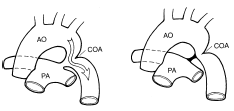 Coarctation of the Aorta
Coarctation is almost always in a juxtaductal position
Can be at, above, or below level of left subclavian artery
Bicuspid aortic valve is reported in 50-85% of patients
Non-Critical Coarctation
Adequate antegrade aortic flow through the isthmus in infancy
Good collateral circulation develops between the proximal aorta and distal aorta during fetal life
Internal mammary artery, arteries from the subclavian artery via the intercostal arteries, and the anterior spinal artery
May only see a small blood pressure differential between the upper and lower extremities
Noncritical Coarctation Clinical Manifestations
Most are asymptomatic
Usually diagnosed during a murmur evaluation
May complain of leg pain or weakness after exercise
Physical Examination
Weak, absent, or delayed pulses in the leg
“Brachial to femoral delay”
Hypertension in the right arm
Leg blood pressure ≤ right arm pressure
Normally the leg is 5-15 mmHg > right arm
Right arm > 15-20 mmHg than leg is significant
Systolic thrill in suprasternal notch
Ejection click (if bicuspid aortic valve is present)
Systolic ejection murmur at left interscapular area or at the LUSB
Additional Studies
ECG with leftward axis and LVH
Normal in 20%
Neonates with critical coarctation will have a right axis and RVH
CXR: ascending aorta may be dilated
Thoracic rib notching in children > 5
“3-sign” on overpenetrated CXR or an E-shaped indentation with barium esophagram
Diagnosis with echocardiogram
Echocardiogram
Narrowing of arch distal to the left subclavian artery
Posterior “shelf” of ductal tissue remnant sometimes visible
Doppler flow across coarctation shows diastolic runoff from a tight stenosis or collateral circulation
High flow velocity across stenosis
Decreased systolic pulsations of descending aorta
Natural History
Bicuspid aortic valve can become stenotic with age
Berry aneurysm seen in 10% of adults with coarctation
Rare findings in unrepaired adults:
LV failure
Aortic dissection
Intracranial hemorrhage (from rupture of berry aneurysm of the arterial circle of Willis), 
Hypertensive encephalopathy
Hypertensive cardiomyopathy
Noncritical Coarctation Management
Mild coarctation can be observed
Moderate to severe coarctation (BP 15-20 mmHg higher in the arms than legs)
Balloon angioplasty
Balloon expandable stent in older children
Surgical repair
End-to-end anastomosis
Subclavian flap
Coarctation Follow-up
Annual assessment of upper and lower extremity blood pressure
Monitor blood pressure as patients at risk for hypertension, even if coarctation does not recur, especially if repair done later than 2 years of age
Evaluate for aneurysm formation via advanced imaging every 2-5 years in adulthood
References
Park: Pediatric Cardiology for Practitioners: 5th Edition Figure 13-2: 
Nadas’ Pediatric Cardiology Ed: Donald Fyler Mosby 1992